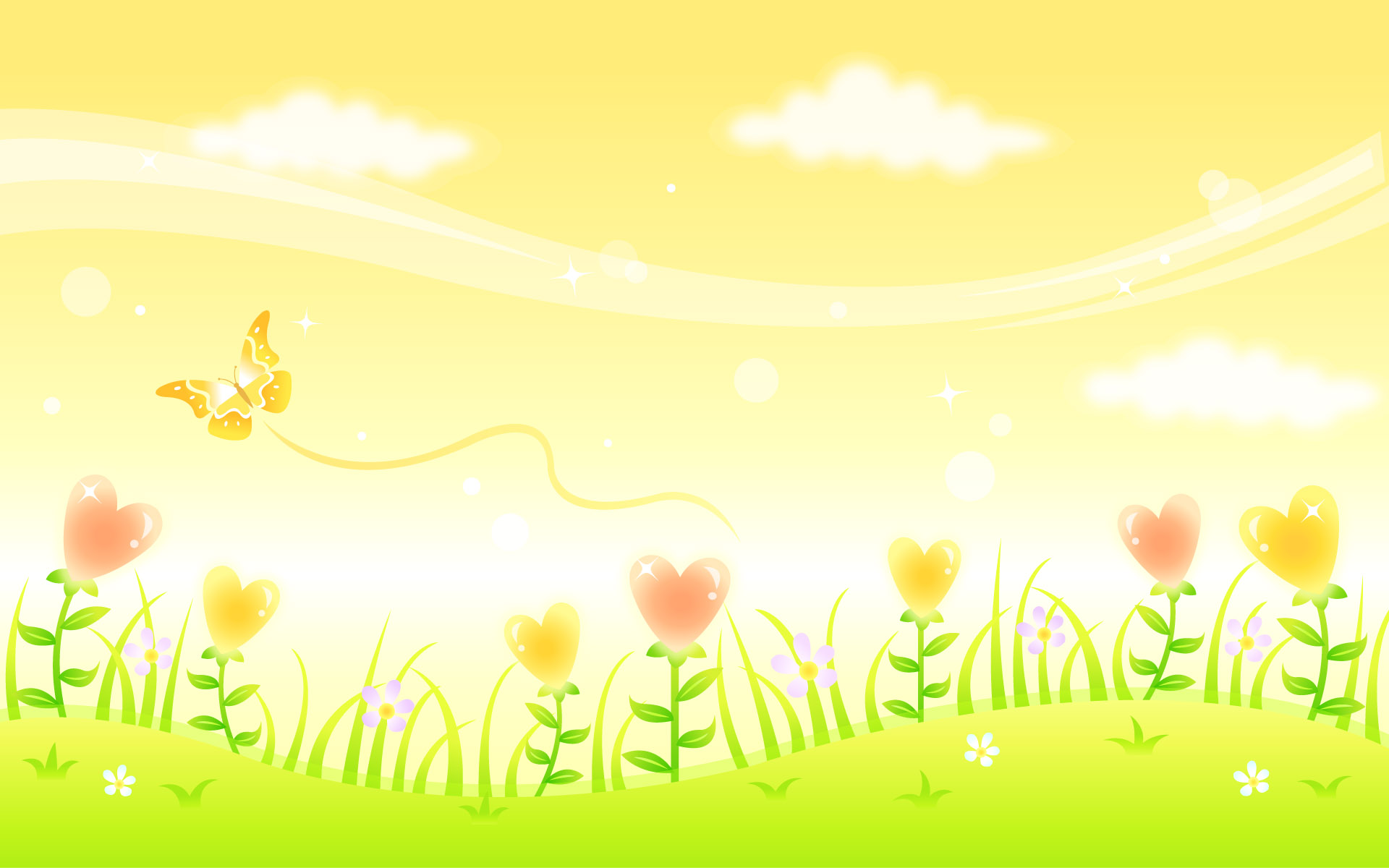 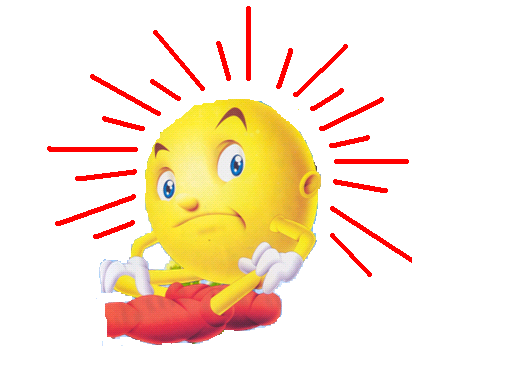 PHÁT TRIỂN NHẬN THỨC
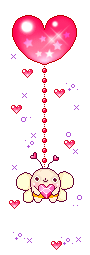 Chủ điểm : Những Con Vật Sống Trong Rừng
NHẬN BIẾT TẬP NÓI
CON VOI
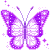 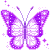 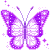 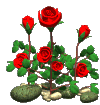 Giáo viên :Thạch Thị Nhung
Đối tượng: Trẻ 24-36 tháng
Trường :Mầm non Đình Xuyên
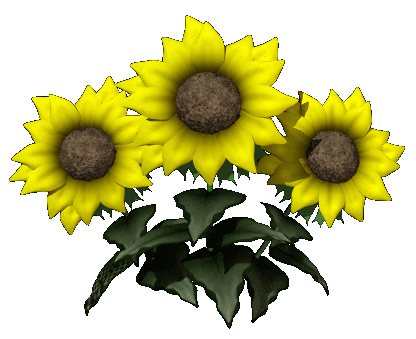 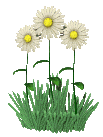 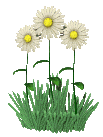 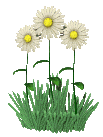 I. MỤC ĐÍCH –YÊU CẦU:
1.Kiến thức:
-Trẻ nhận biết,gọi tên một số đặc điểm nổi bật của con voi: to lớn, có đầu, vòi, mình, chân, đuôi.
- Biết hát,vận động theo nhạc bài “Con voi”

Biết cách chơi trò chơi.
2. Kỹ năng:
-Kỹ năng quan sát,ghi nhớ, nhận biết.
-Kỹ năng gọi tên: con voi, đầu voi, vòi voi, chân voi, mình voi, đuôi voi.
-Kỹ năng khi chơi trò chơi.
3. Giáo dục: 
-
Giáo dục trẻ ngoan ngoãn,
biết vâng lời. 
-
Chơi thân thiện với các bạn trong lớp.
-
Trẻ có ý thức trong học tập,
biết 
bảo tồn
các con vật
sống
trong rừng
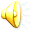 Những con vật sống trong rừng
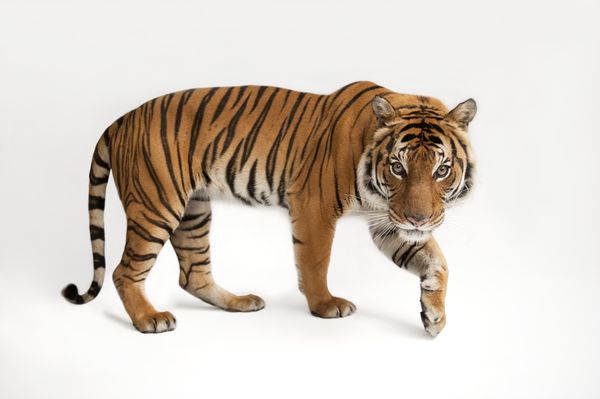 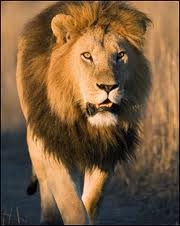 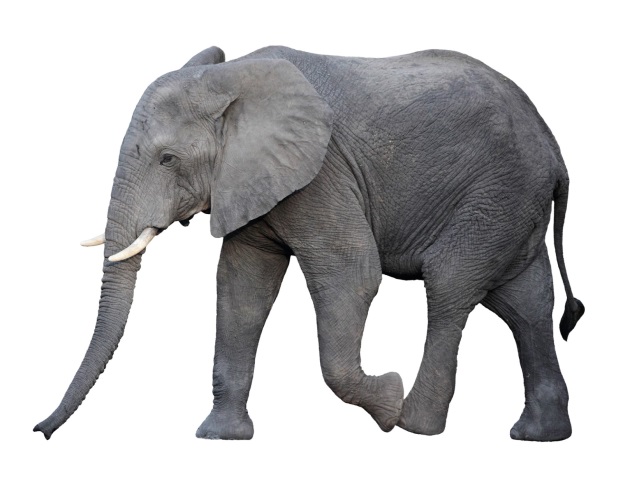 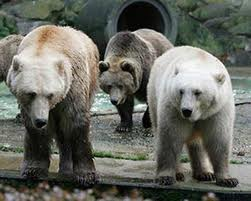 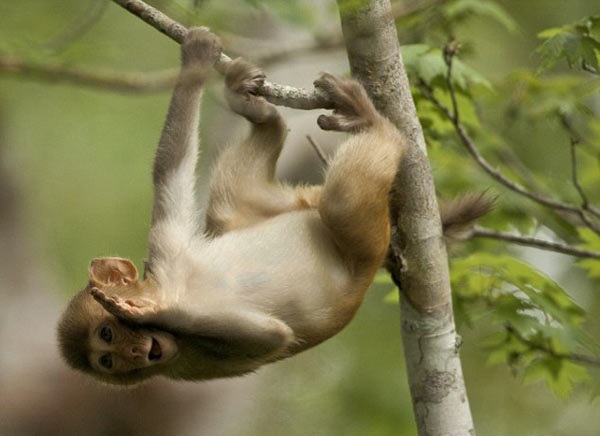 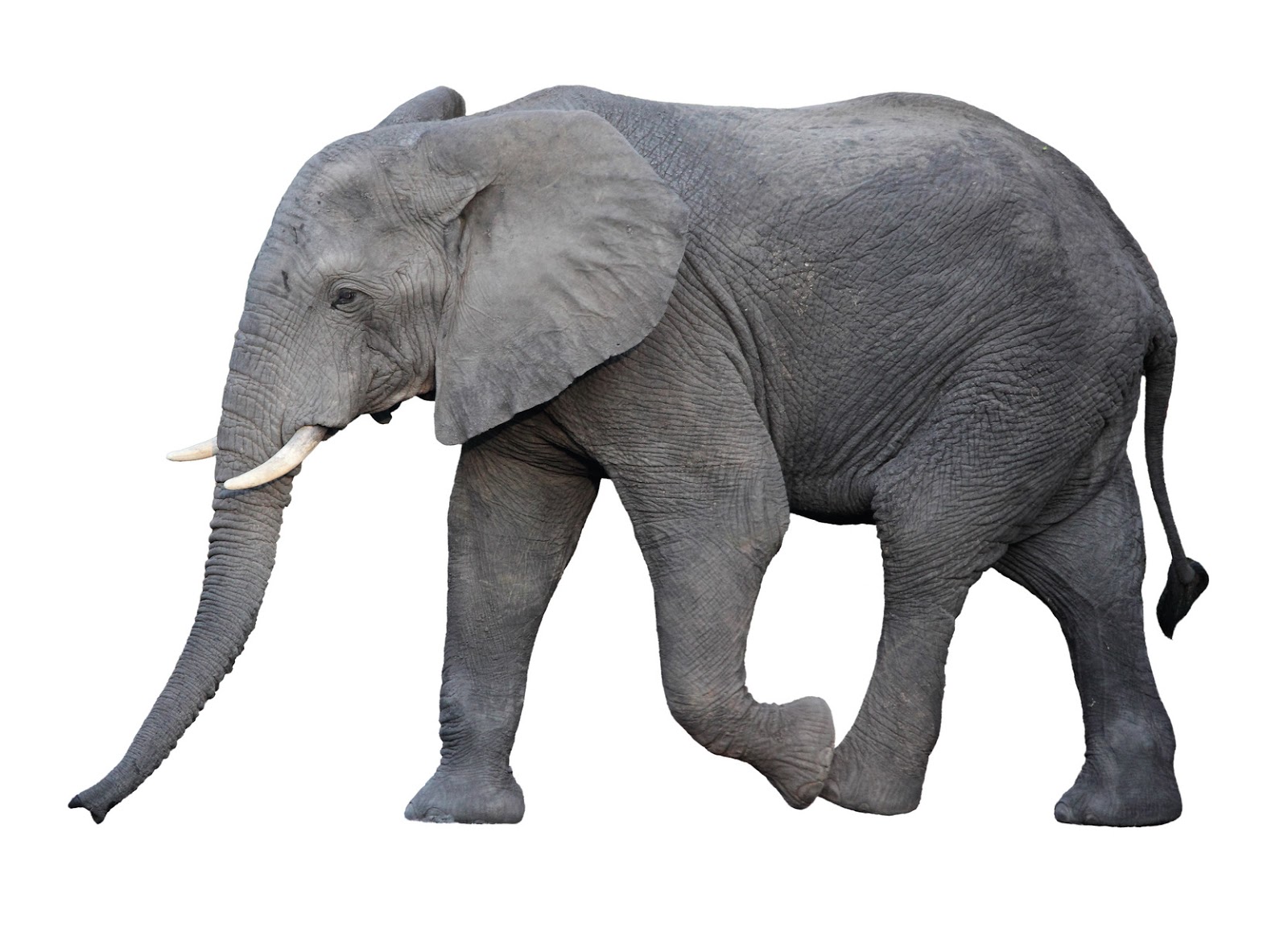 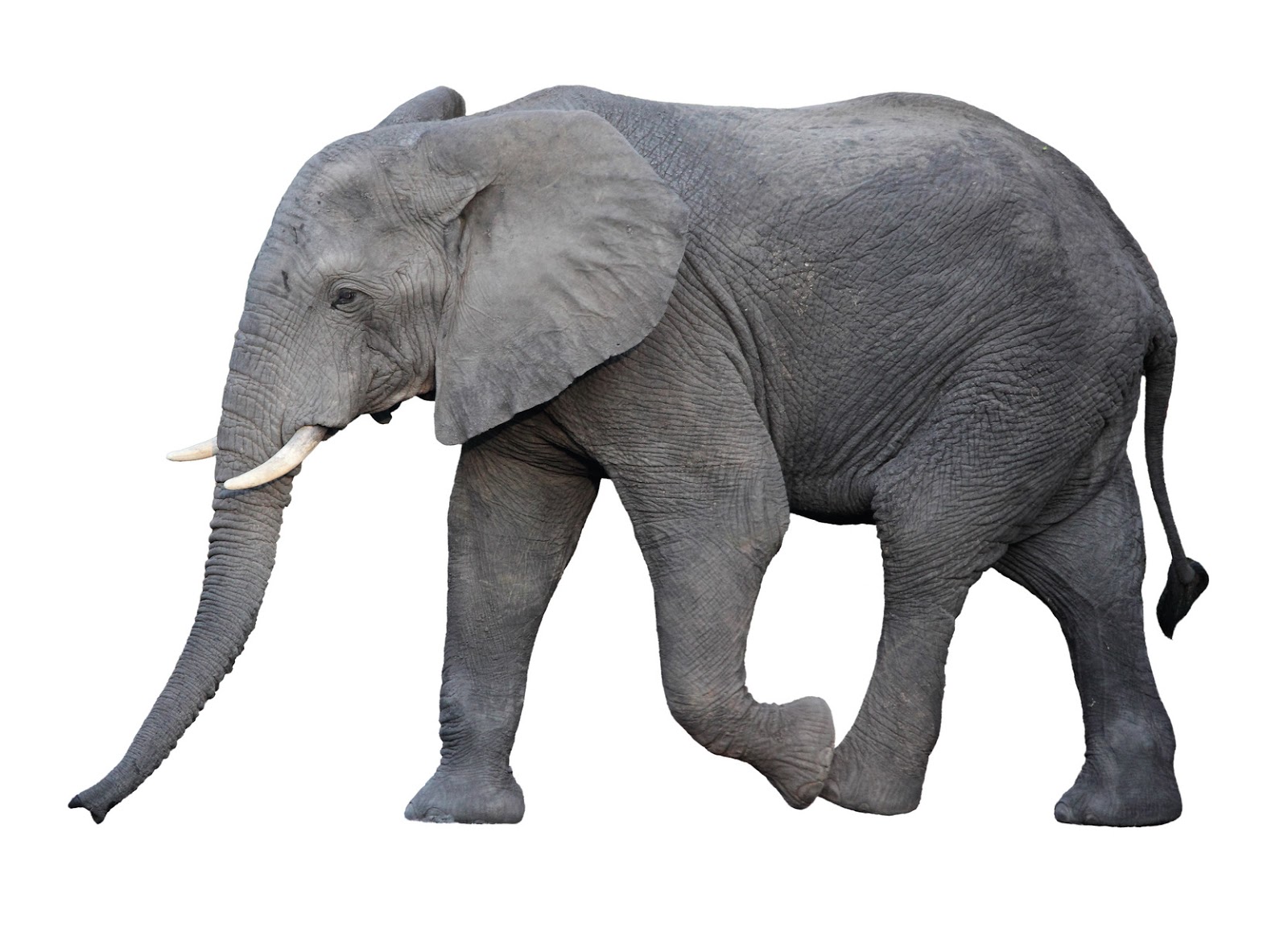 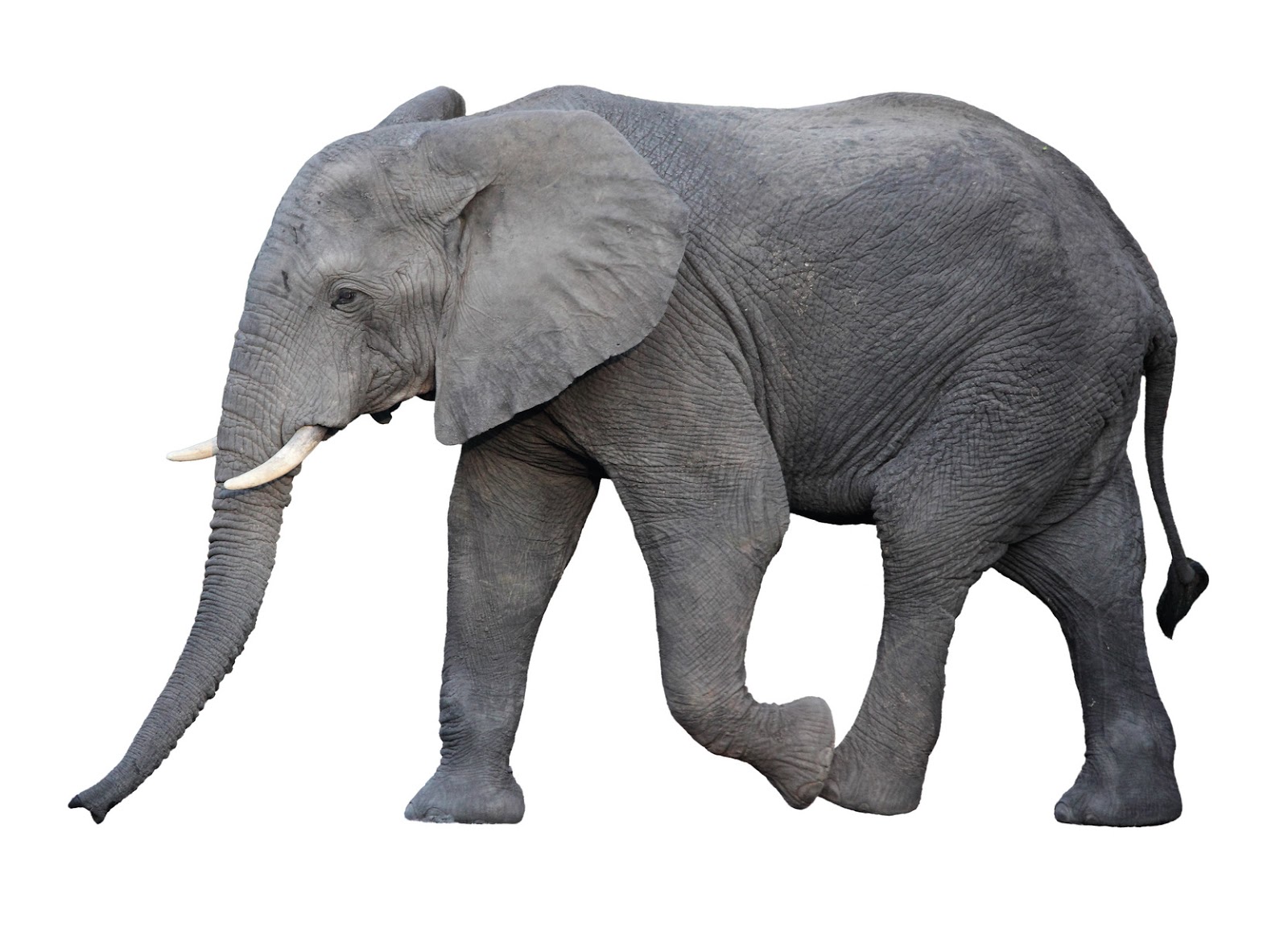 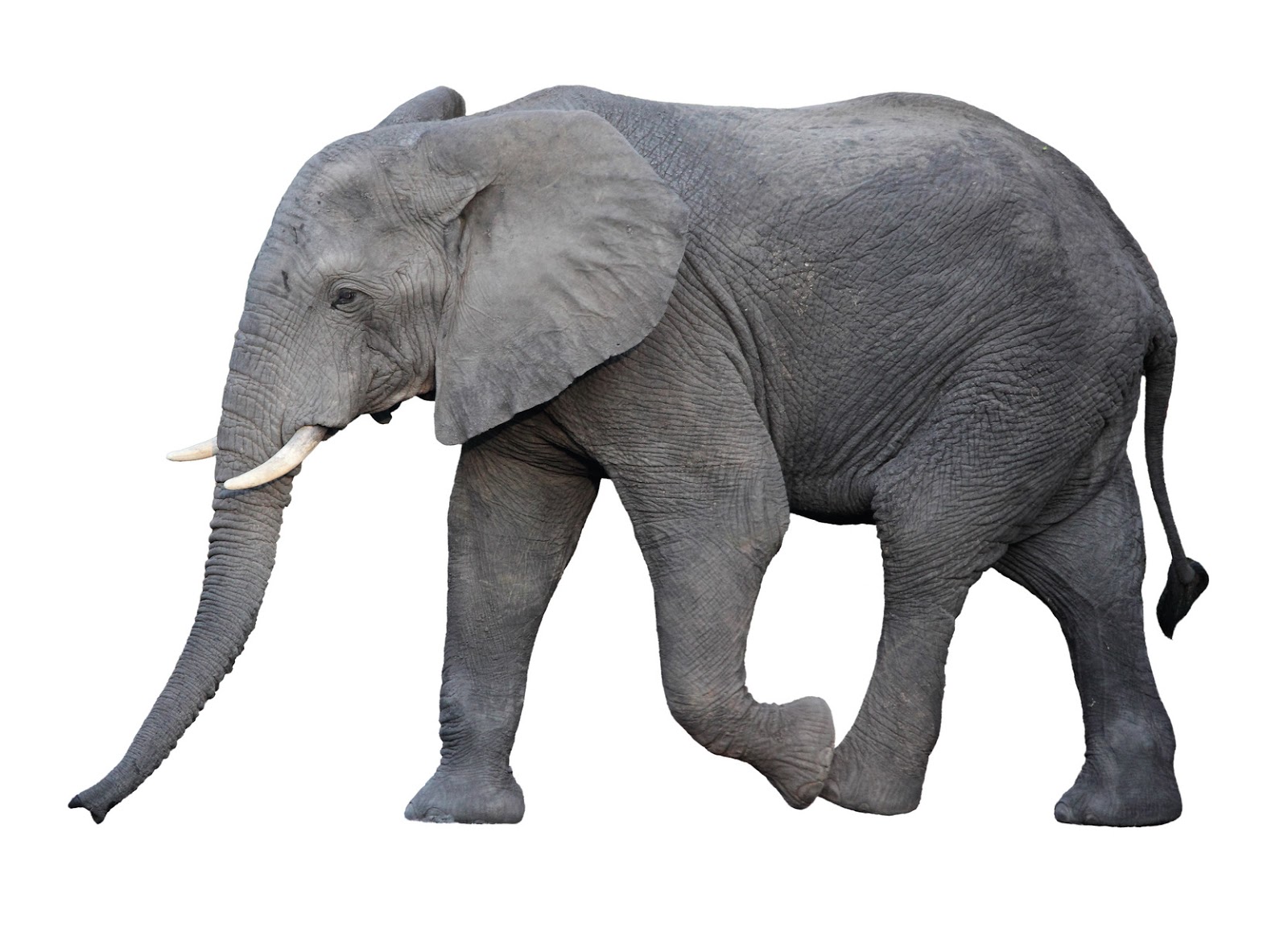 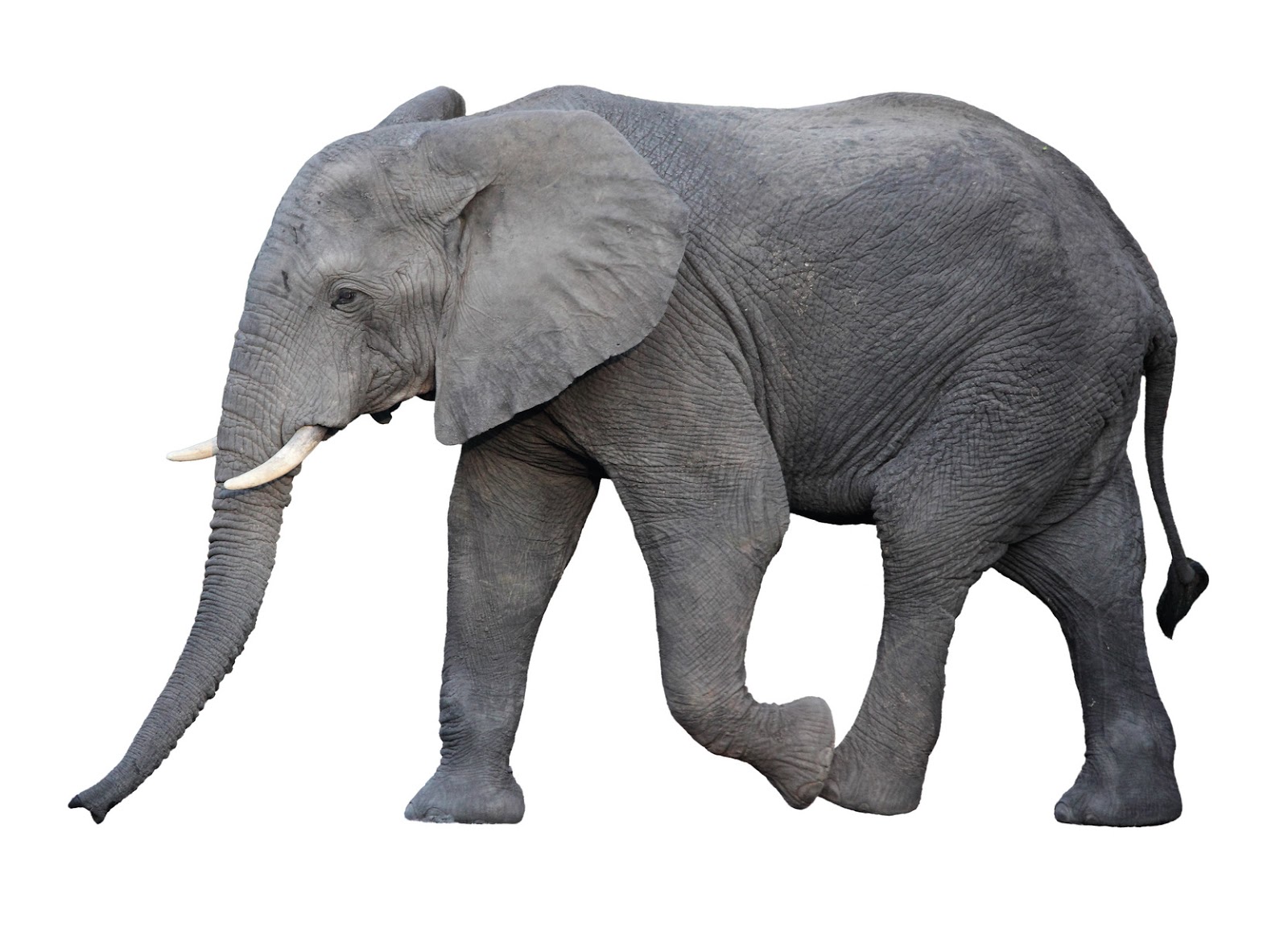 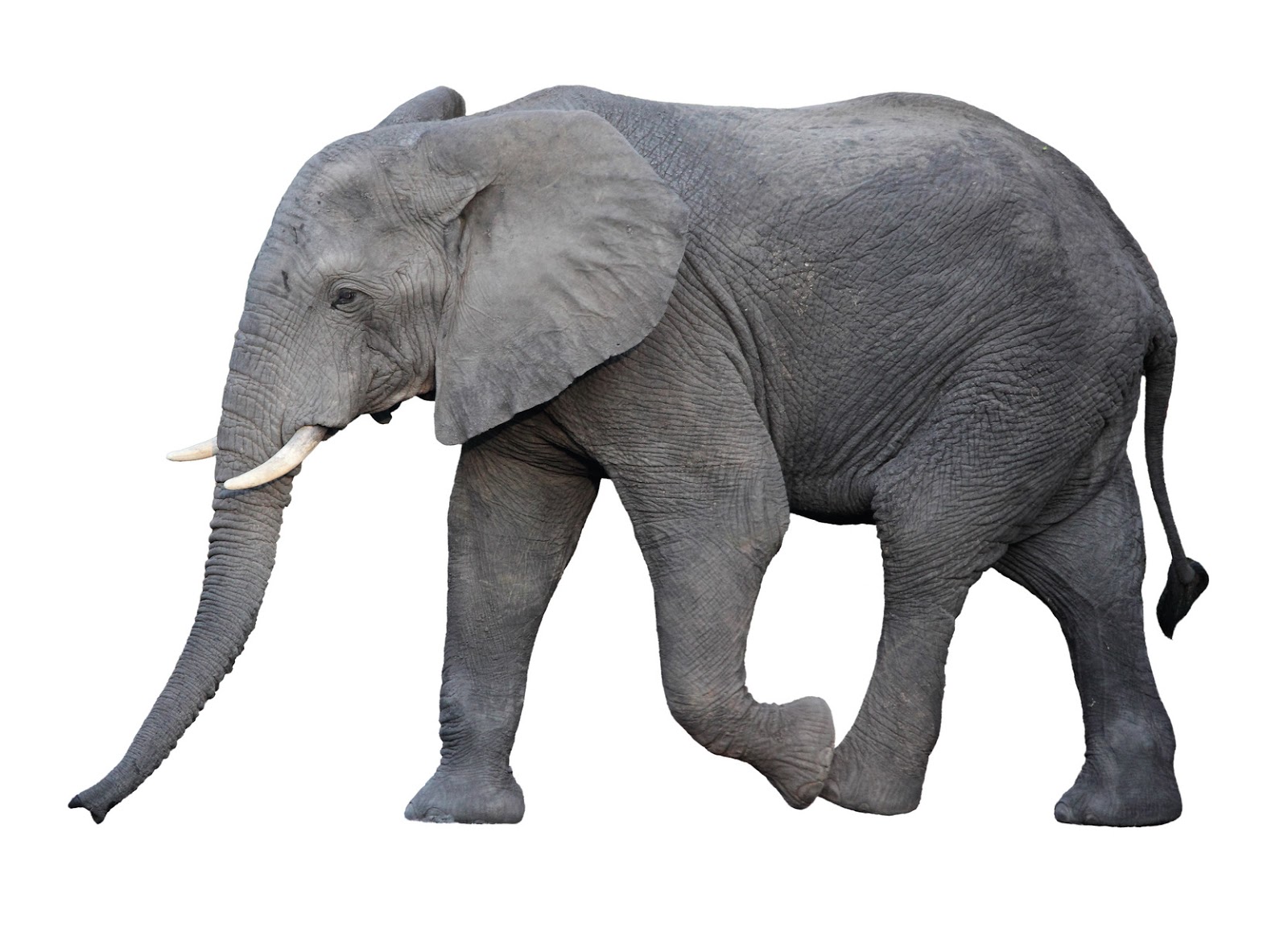 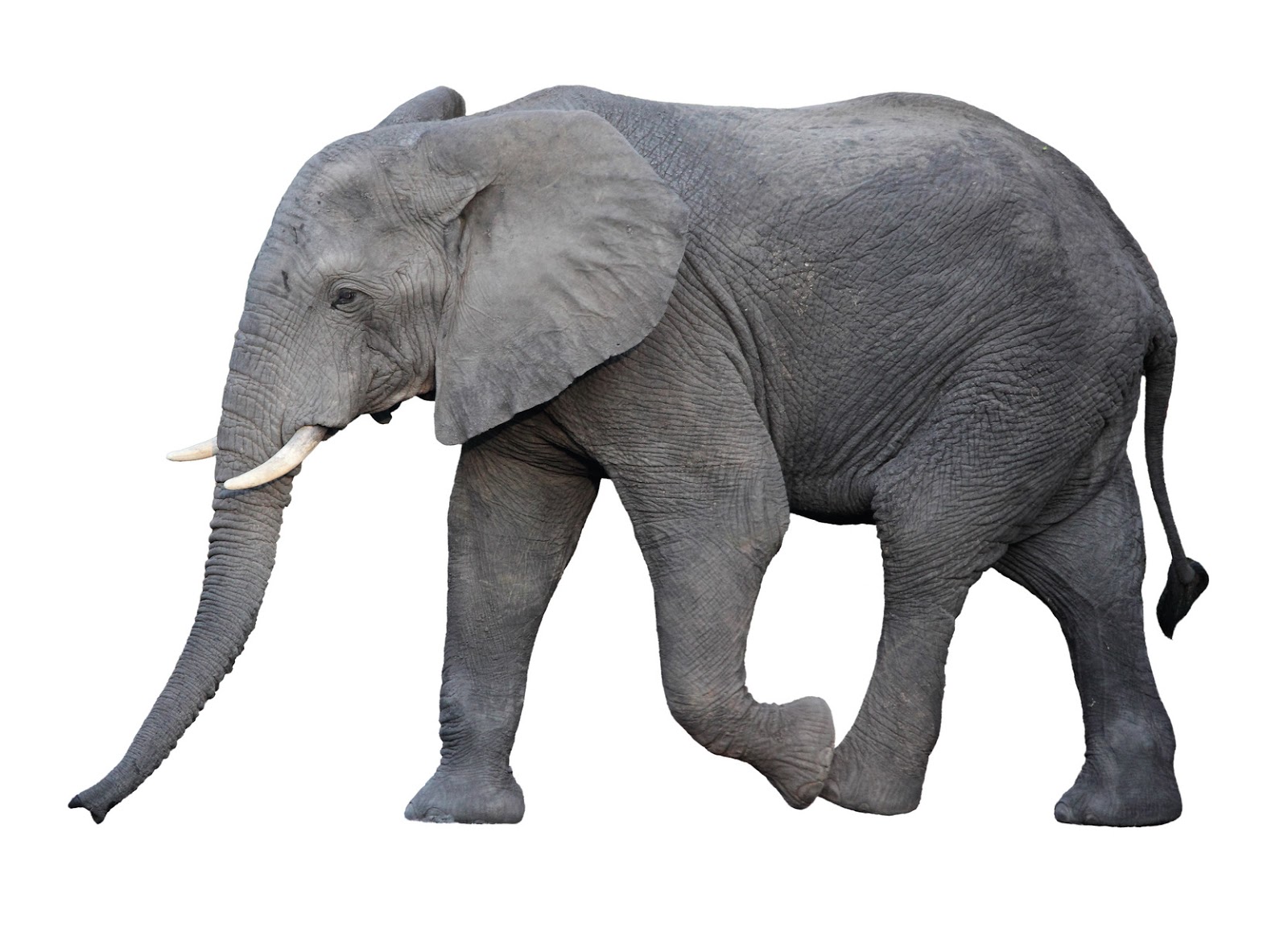 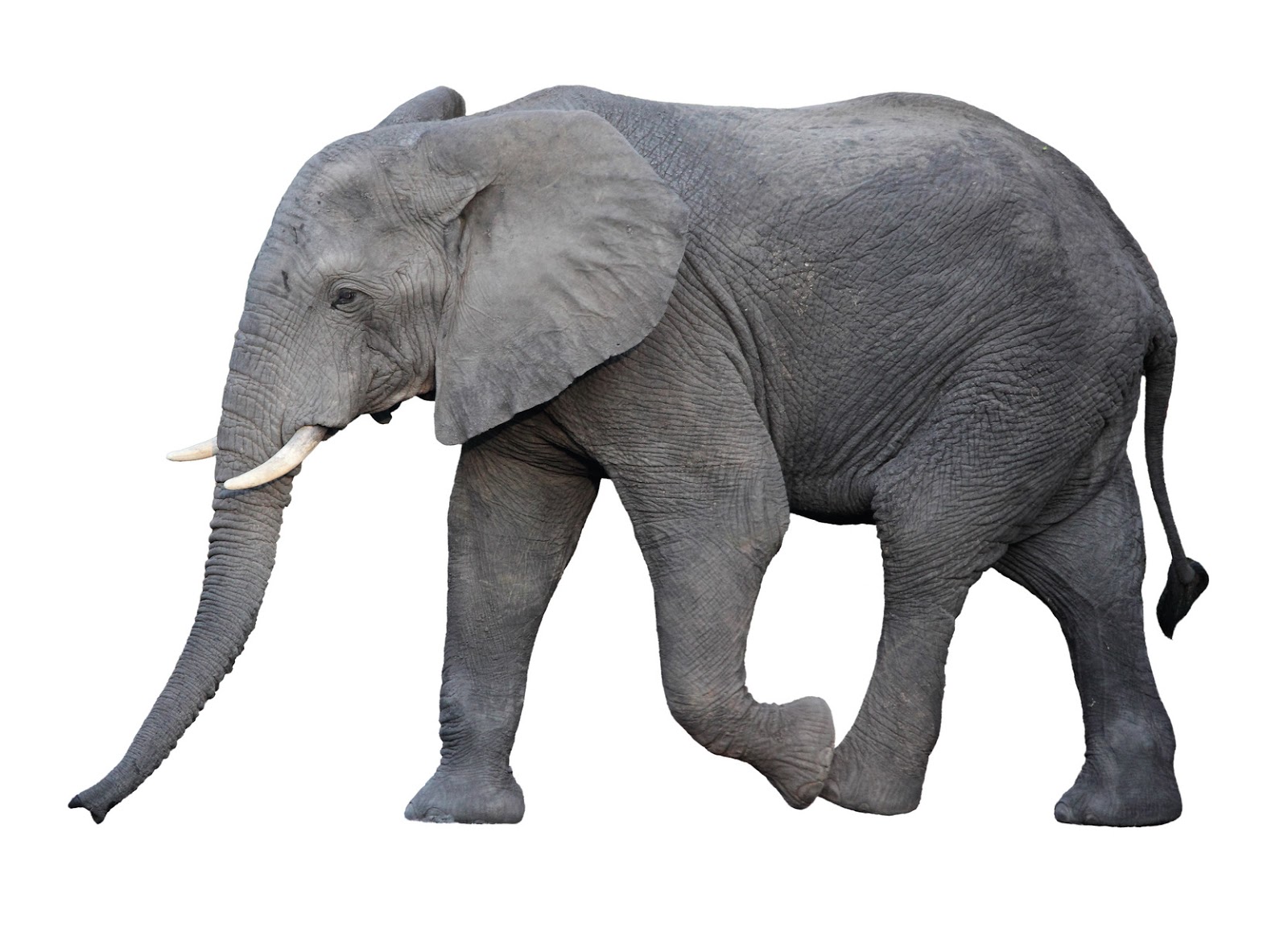 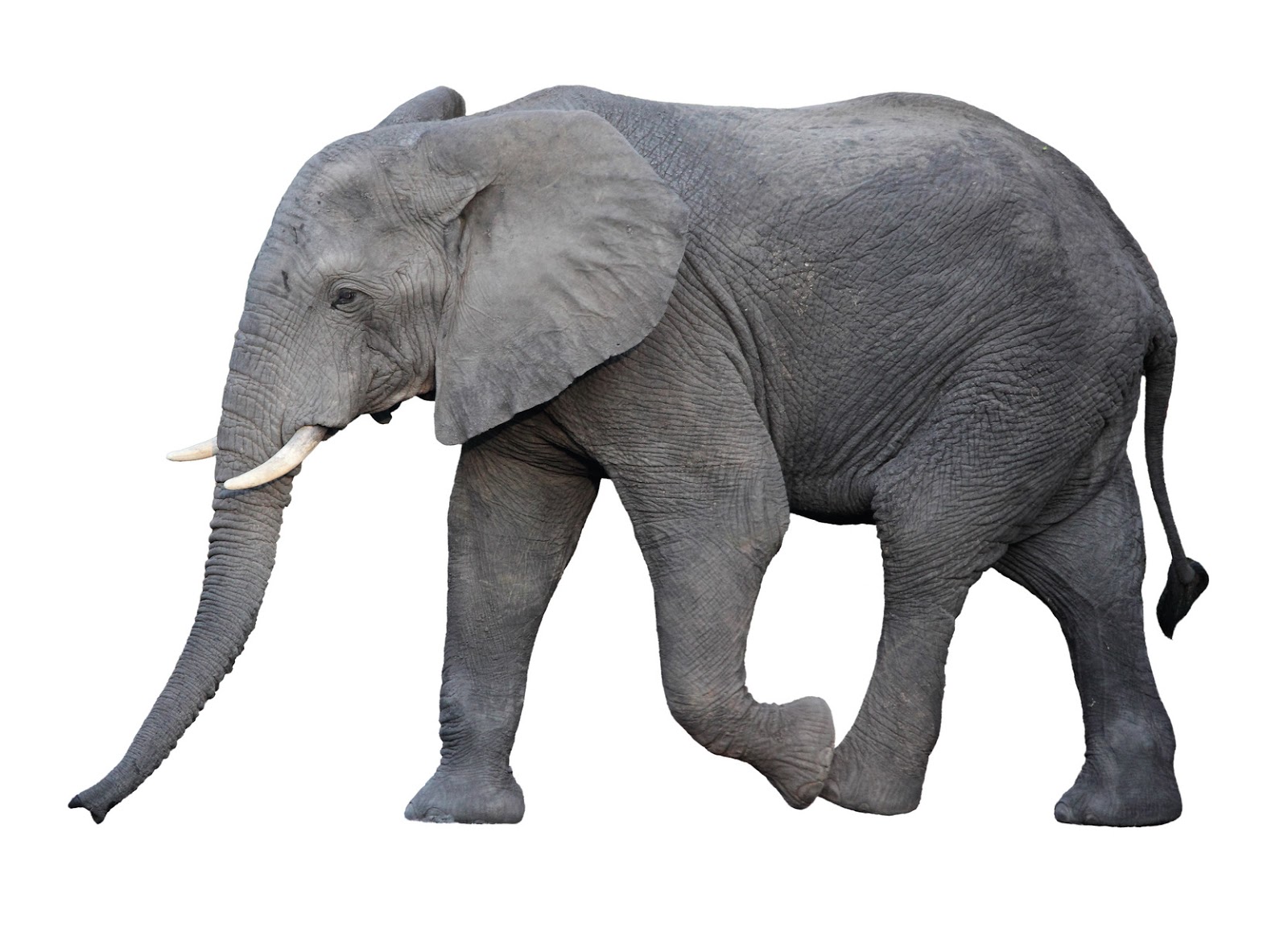 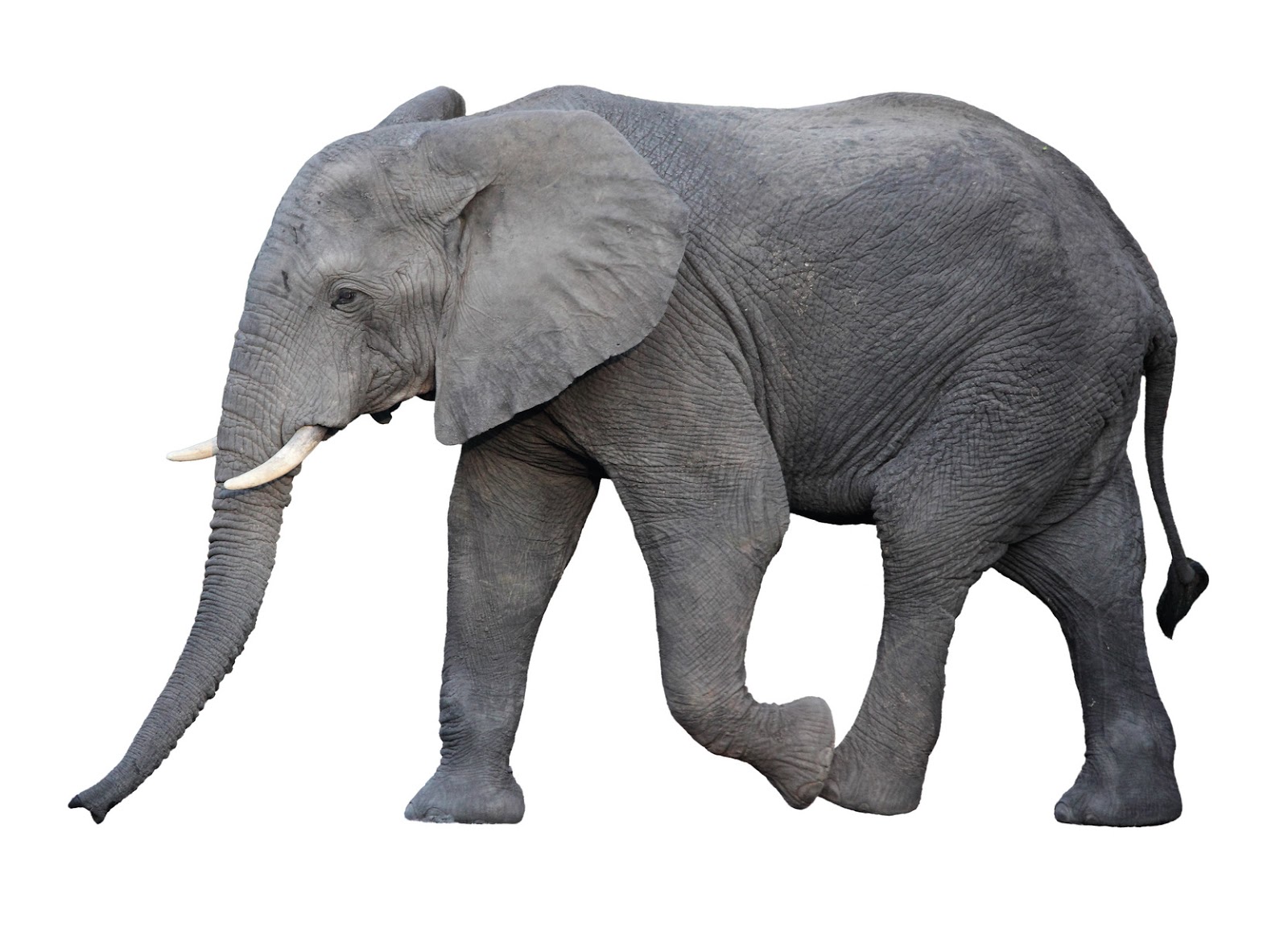 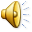 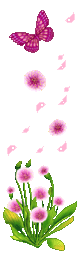 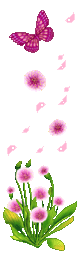 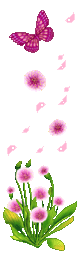 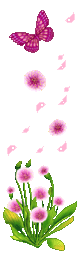 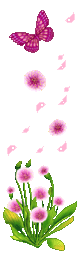 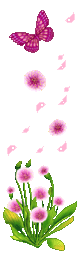 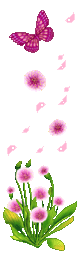 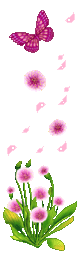 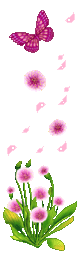 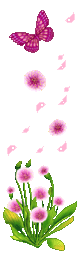 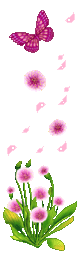 .
TRÒ CHƠI
Con gì biến mất
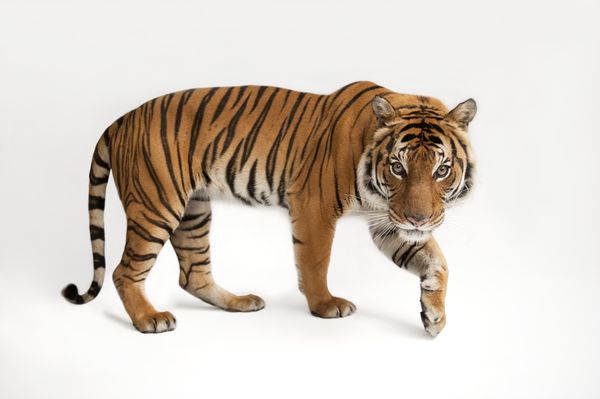 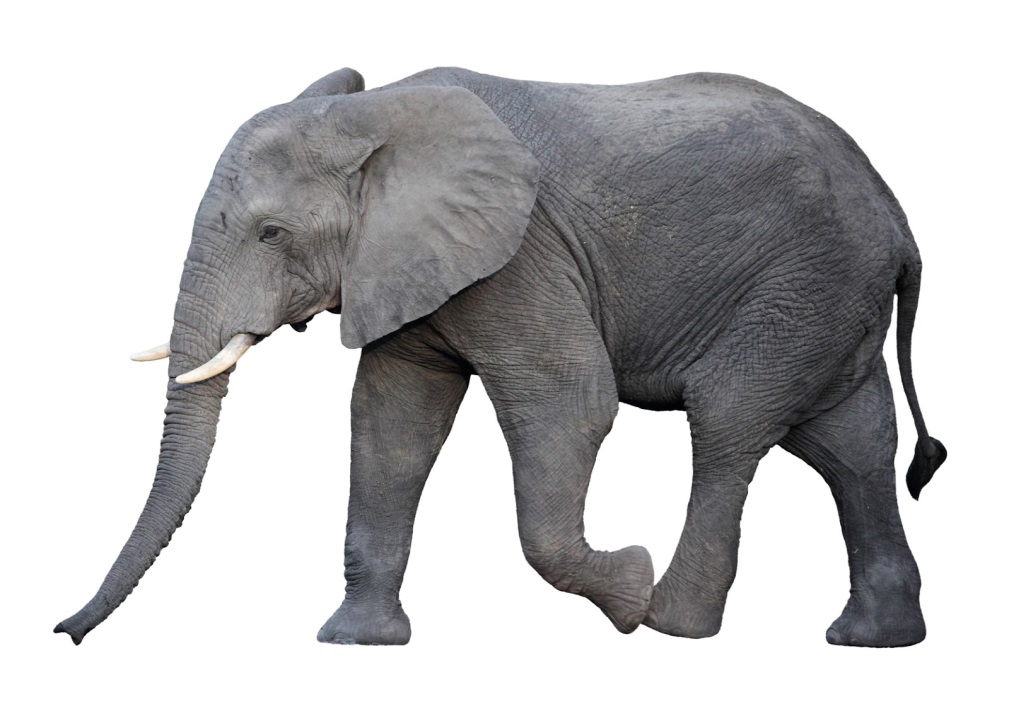 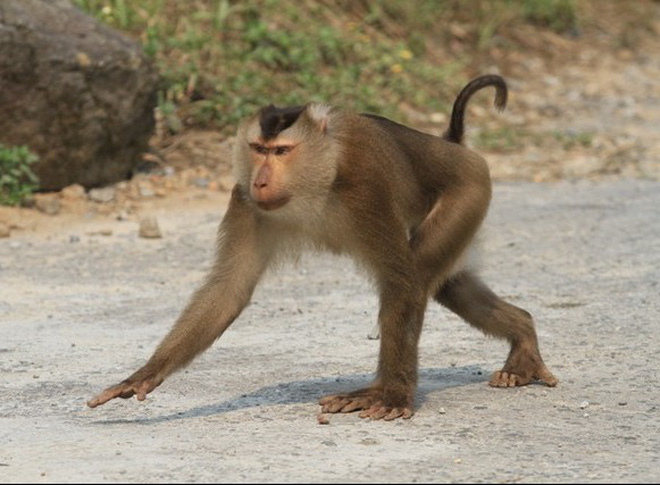 Giáo dục
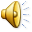 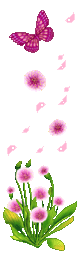 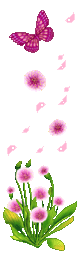 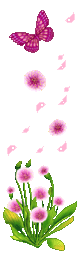 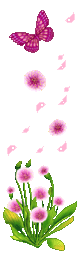 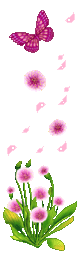 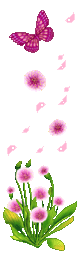 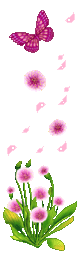 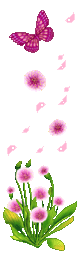 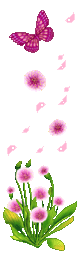 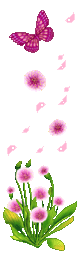 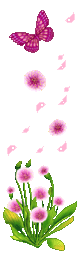 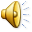 .
TRÒ CHƠI
Trò chơi “ Tìm đúng nhà “
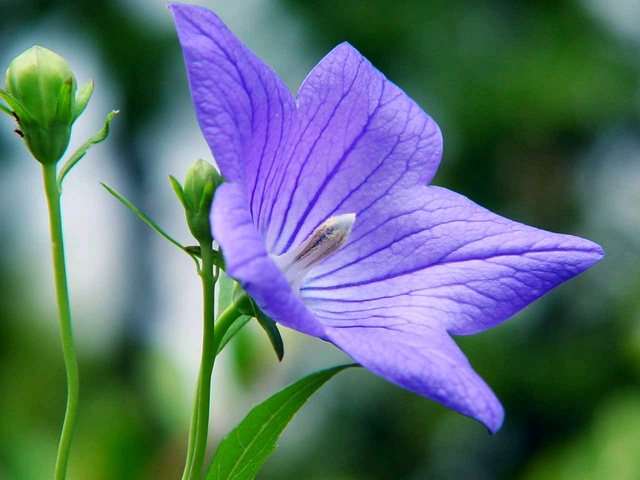 Bài học kết thuc chúc các bé học ngoan
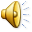